Back to School 2022
Information current as at 23 January 2022
Developed in partnership with NSW Health
[Speaker Notes: Return to school intro slide

ACTION: Insert your school logo in the box to personalise the slideshow.]
Acknowledgement of Country
I acknowledge that I am hosting this virtual assembly from the lands of the 
Gai-maraigal and Garigal people. I also acknowledge the Ongoing Custodians of the various lands on which you are all calling in from today and the Aboriginal and Torres Strait Islander people participating in this assembly and throughout our school community.
[Speaker Notes: Acknowledgment of Country

ACTION: Insert name of the traditional custodians of the lands in which your school/community is located in the text on the slide.]
What we'll cover in this session
- Before term 1 begins
- COVID-smart measures for our school
- Testing
- What to do when COVID-19 positive?
- Vaccinations
- Ventilation
- Masks
- Visitors and activities
- Minimising the spread
Digital learning packages
	- Learning from home
- Further information and questions
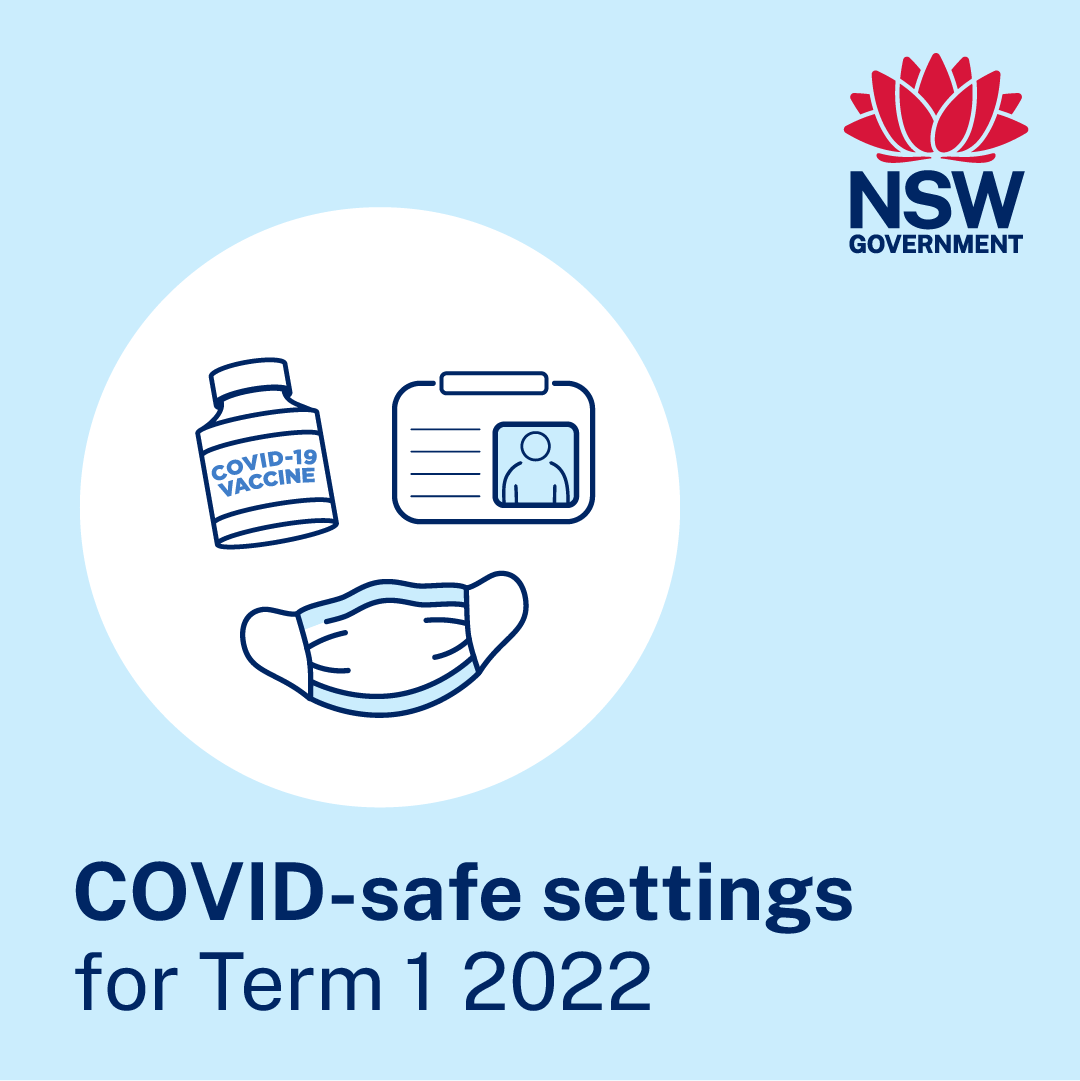 [Speaker Notes: Return to school in 2022

Note: This is an introductory slide for you to welcome the community and give an overview of the contents of this virtual assembly.

Note: on many of the slides in this virtual assembly PPT you will see generic text relevant to all schools followed by red text in brackets for you to include tailored information relevant to your school community. For example, you will see red text reminding you to delete sections if not applicable to your school and to adapt the content as you see appropriate.]
What you need to know about our return to school in 2022
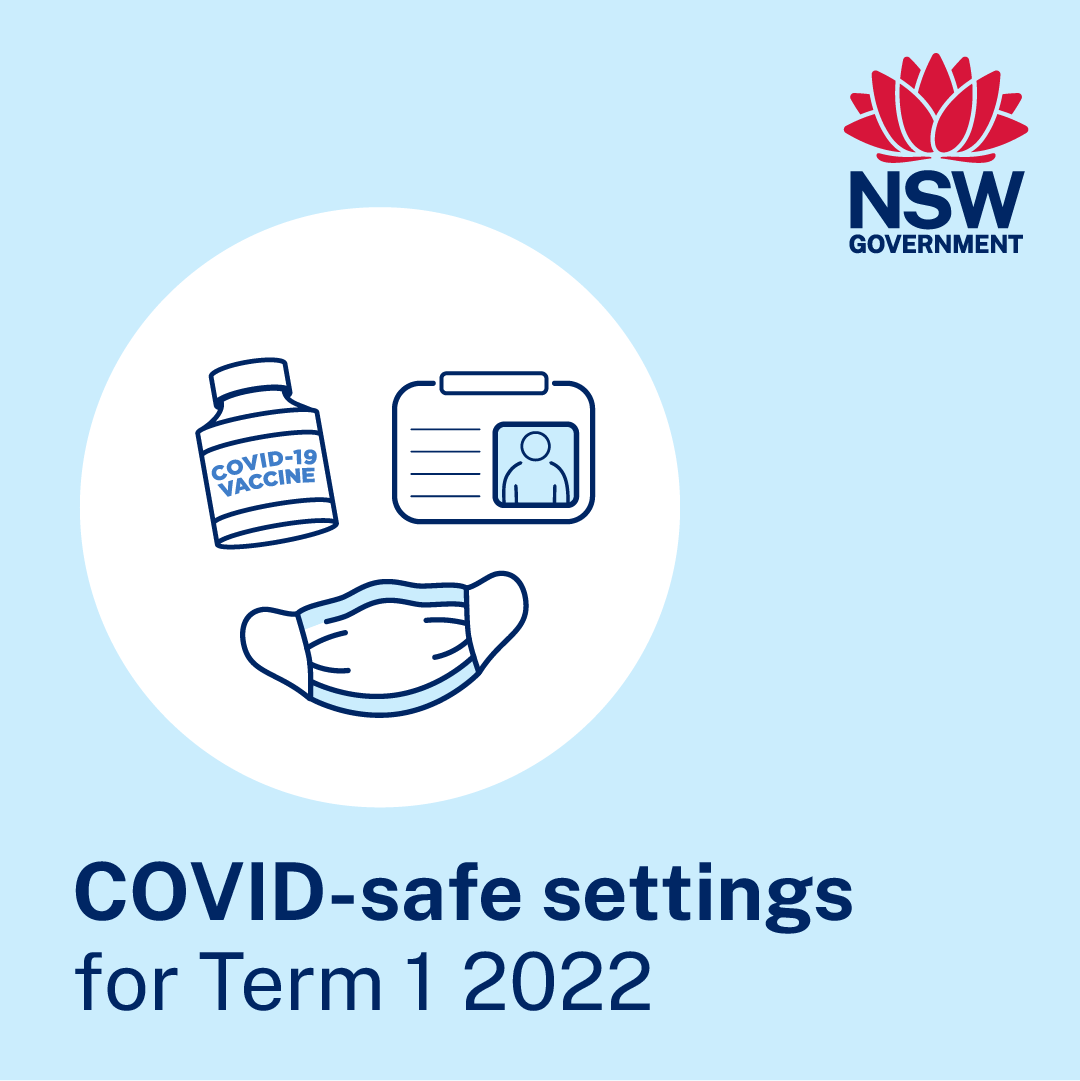 Our COVID-smart measures have been developed with NSW Health to minimise transmission and keep schools open in 2022.

We’re taking every precaution to safeguard our learners and school communities, building on our experiences of the last 2 years. 

Back to School is an exciting time, particularly for students starting school for the first time. A layered approach which prioritises safety will help keep schools open, where we know the best learning happens. 

Our guidance is evidence-based and will provide additional levels of protection in a way that works for schools.
[Speaker Notes: What you need to know about our return to school in 2022

Talking points: The department’s COVID-smart return to school plan is approved by NSW Health and includes layers of protection to support the health and wellbeing of our students and staff. These practices include RAT testing, vaccinations, mask wearing, reduced mingling of student groups and staff, enhanced ventilation in classrooms and continued good hygiene and cleaning.]
What you need to know about our return to school in 2022
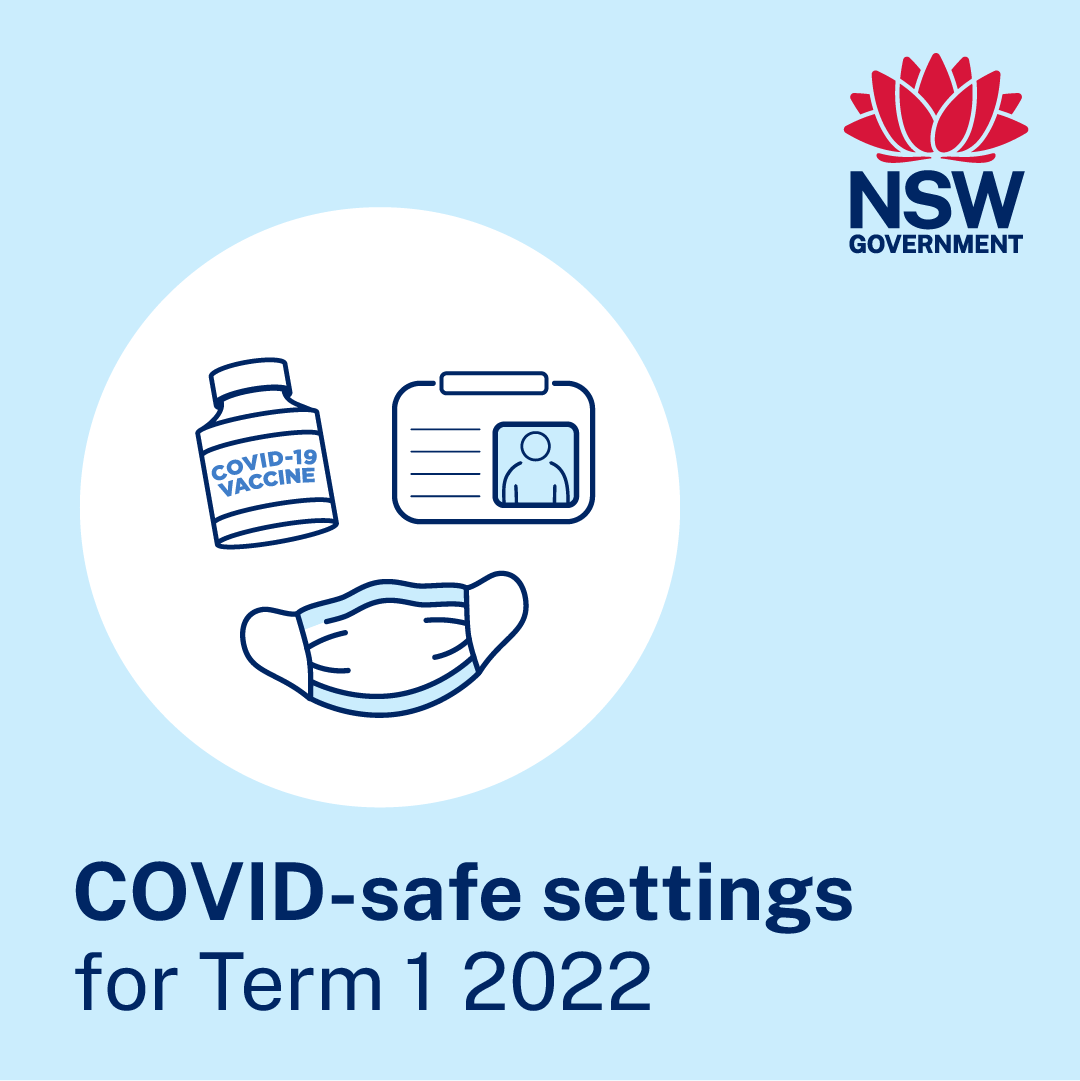 This is not a normal start to the year – however, we know that being together in the classroom is the most effective way for students to learn and grow.

Your child's relationship with their teacher is important, but as we manage any potential disruptions to staffing due to COVID-19, they may get to meet more teachers than normal.

The current COVID situation is already having an impact on our teaching staff for the start of the term. When we have teacher absences, we will in the first instance be accessing known casuals. If we are unable to secure a casual teacher, there are a number of options available to us. These include: using non-teaching staff, including executive and learning and support teachers, on class and accessing support from our Director Educational Leadership. However, we may also have to combine classes but will avoid that wherever possible.
[Speaker Notes: What you need to know about our return to school in 2022

Talking points: 2022 will be a back to school period like no other – but we're committed to helping keep our classrooms open in a safe way that keeps students learning and growing. 

This may mean your child meets more teachers than usual this year, as we manage any potential staffing disruptions due to COVID.]
Before Term 1 begins
Rapid antigen tests (RATs) will be provided to all staff and students through our school. 
Surveillance testing will provide an important additional layer of protection for our students and staff. Use of RAT kits is highly recommended but not mandatory.
Conduct your child's RATs at home on the morning of school, twice a week on school days and before term starts. 
Participating students and staff are strongly encouraged to conduct a rapid antigen test and receive a negative result before attending school at the start of Term 1.
If your child is a household close contact, you must follow NSW Health advice to stay home and isolate.
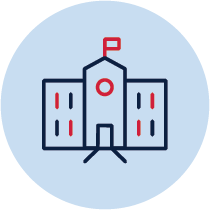 [Speaker Notes: Before term 1 begins

Rapid Antigen Tests (RATs) will be distributed to schools shortly – we want every student to have the opportunity to be tested before term 1 begins. 

All participating students must return a negative RAT result before attending school at the start of term 1.]
Testing
During the first 4 weeks of term, students and staff are encouraged to do a rapid antigen test (RAT) twice a week on school days in the morning before attending school.
RATs will be supplied by schools with staggered collection times for parents and carers to avoid congestion. 
Collection of tests will be happening on Monday. A message detailing when and where to collect your tests was sent out via an App message and email earlier today.
The RAT kits will include instructions for use, how to check the results and how to dispose safely.
Parents and carers can download an instruction sheet for the rapid antigen test through the Therapeutic Goods Administration (TGA) website. 
NSW Health also has videos on how to use RATs, including translated materials.
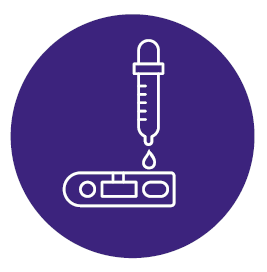 [Speaker Notes: Testing

Students are encouraged to do a rapid antigen test twice a week during the first 4 weeks of term 1.

ACTION: Replace red text with any school-relevant information about support for testing.]
Testing
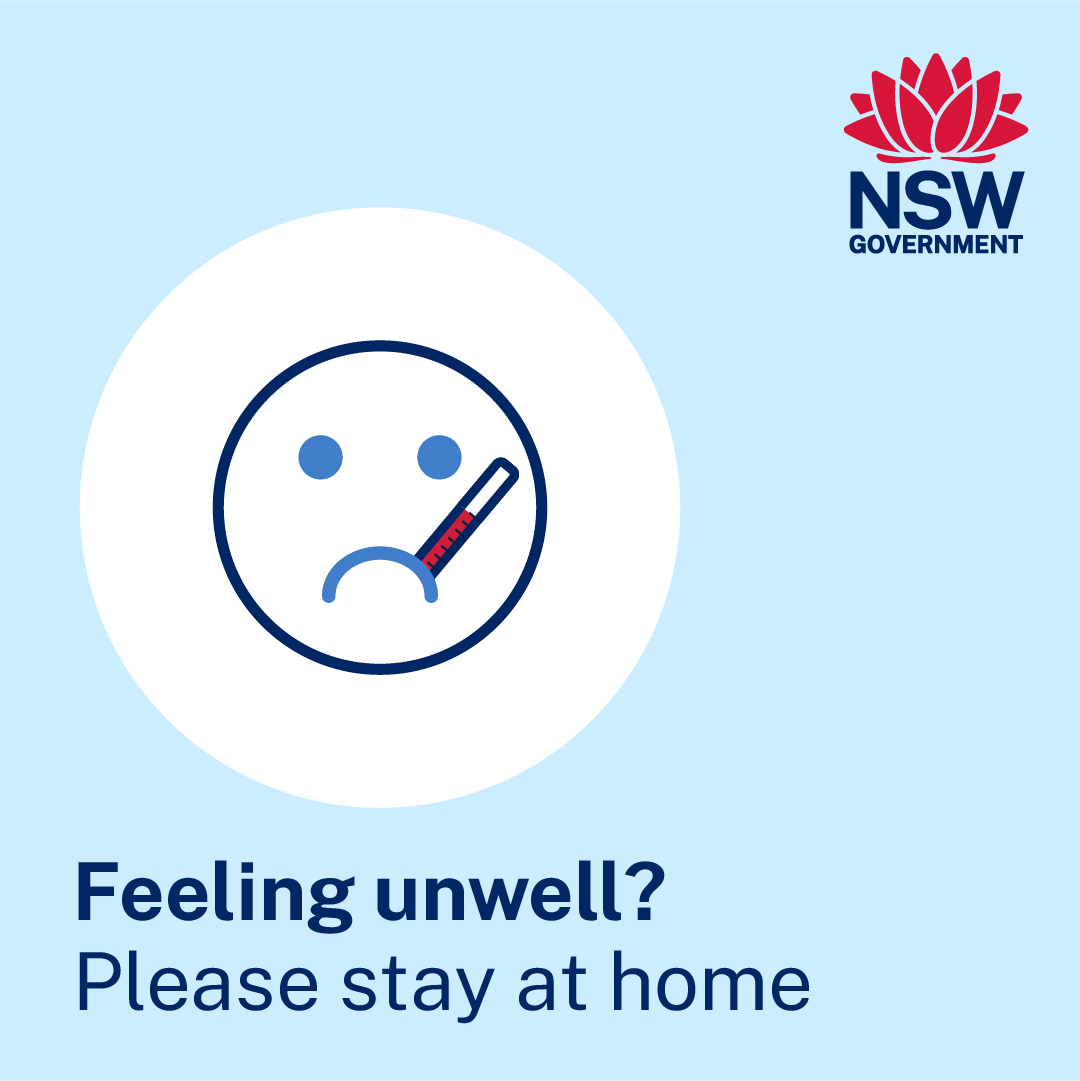 If your child has even mild COVID-19 symptoms, get them tested with a RAT or PCR (nose and throat swab) test.
They must isolate until they receive a negative test result, in line with health protocols. 
If symptoms continue, they should stay at home and take another RAT in 24 hours or have a PCR test. If the second RAT or initial PCR test result is negative or another diagnosis is confirmed such as hay fever, they can return to school.
Parents and carers must register positive RAT results from students on the Service NSW website or Service NSW app and notify the school as soon as possible.
Report positive PCR test results from students to the school as soon as possible.
[Speaker Notes: Testing

Even mild COVID-19 symptoms require a test – RAT or PCR.
Do not return to school until your child/guardian is symptom free.]
What to do when COVID-19 positive?
Under the new close contact rules, schools are no longer included in contact tracing.
Positive RAT results must be registered on the service.nsw.gov.au website or Service NSW app. Only positive RAT results will need to be reported via the Service NSW website and app.
Students who receive a COVID-19 positive RAT or PCR test must tell their school as soon as possible and isolate for 7 days.
Your principal will inform the school community when there is a positive case at school and advise families on public health advice, including monitoring for symptoms. 
Follow the latest Health advice for guidance on how to manage and treat COVID-19, including when to leave isolation and return to school.
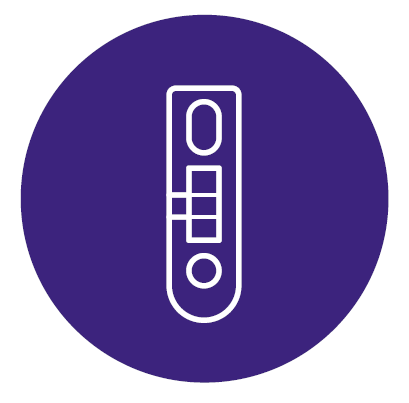 [Speaker Notes: COVID-19 positive results

Parents/carers must inform their school as soon as possible if a student receives a positive RAT or PCR result. 
Principals will inform the school community and advise families on public health advice.]
What to do when COVID-19 positive? (continued)
•In NSW, positive COVID-19 cases are provided a Medical Clearance Notice after 7 days and allowed to leave self-isolation as long as they do not have COVID-19 symptoms. 

•NSW Health advises that people who have recovered from COVID-19 have a low risk of contracting it again in the following 28 days. 

•It is recommended that staff and students that return to school after recovering from COVID-19 do not participate in rapid antigen test surveillance for 28 days (4 weeks after recovery) following release from self-isolation. After this time, students and staff may resume participation in RAT surveillance.

•Follow Health advice on when to leave isolation.
Vaccinations
All staff on school sites must be fully vaccinated, including having their booster when eligible.
The Department strongly recommend all eligible students (and their families) who are 5 years and older get vaccinated.
COVID-19 vaccination is the best protection against severe illness and also reduces the risk of spreading it to others.
Visit the Find a vaccine clinic website to book an appointment near you.
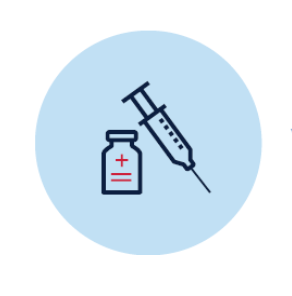 [Speaker Notes: Vaccinations

ACTION: Replace red text with school-relevant information about vaccinations, We are encouraging our school community to take up a vaccine as soon as possible xx, vaccines are available for eligible students and we encourage them to get vaccinated before returning to school, etc.]
Ventilation
Natural ventilation is the most effective measure, so we will maximise fresh air flow in learning spaces through opening doors and windows. This approach is strongly supported by expert advice. 
Where natural ventilation is not sufficient, mechanical ventilation and/or air purification will be used and we will continue to use outdoor settings where possible. 
Air purifiers have been provided to schools as a supplementary measure to support common areas in schools and can be deployed at the principal's discretion. 
We’ll continue to encourage using outdoor spaces.
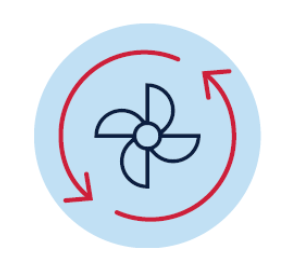 [Speaker Notes: Ventilation

Please refer to the department’s information on ventilation for more information if required.]
Masks
All primary and secondary school staff will be required to wear surgical masks indoors.

All staff and visitors must wear surgical masks indoors on school site. Cloth masks are no longer accepted.

All students are strongly recommended to wear well-fitted masks indoors. Surgical masks are strongly encouraged. 

No vented or cloth masks should be worn.
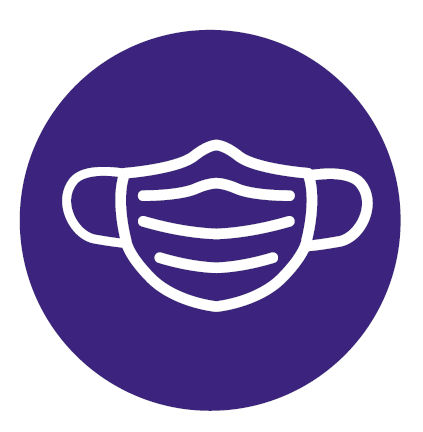 [Speaker Notes: Masks

ACTION: Adjust for primary or high school setting (remove red text).]
Masks
Surgical masks will be provided by the school if required.

Two masks per student will be included with the RATs. From Thursday, when students enter the classroom they will be offered a mask to wear. This is not mandatory and no child will be forced to wear a mask.

If you do not wish your child to wear a mask, please contact the school.
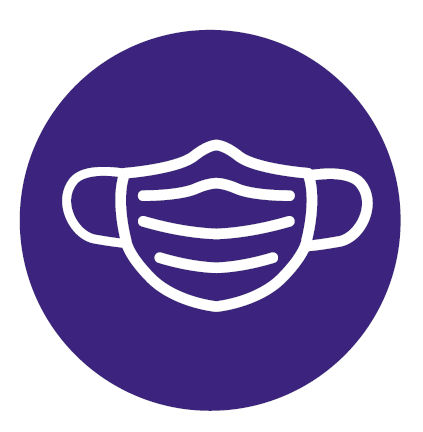 [Speaker Notes: Masks

ACTION: Insert school-specific details on how masks will be distributed.]
Mask wearing for students
Surgical masks are strongly encouraged in outdoor settings where you cannot physically distance.
 Your child can remove their mask when eating, exercising and playing a musical instrument.
 For more information, refer to Masks and face coverings.
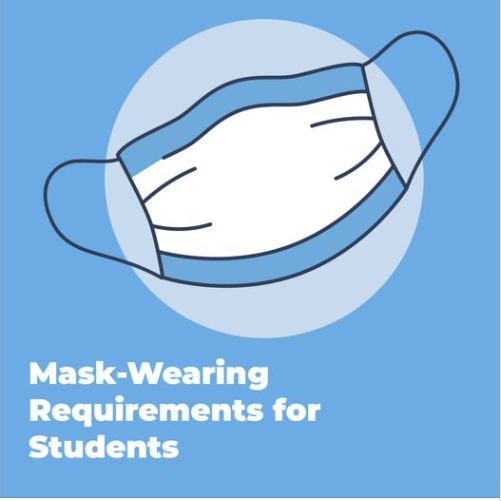 [Speaker Notes: Masks

Surgical masks are strongly encouraged in outdoor settings where you cannot physically distance.
You can remove your masks when eating, exercising and playing a musical instrument.

For more information, refer to Masks and face coverings.]
Visitors and activities
Until further notice, no visitors will be allowed on school grounds except two parents or carers to support Kindergarten students or students starting at a new school on their first day. 
No visitors are allowed on school sites until further notice except for fully vaccinated:
workers or volunteers operating uniform shops and canteens
visitors supporting school operations and curriculum delivery
allied health partners for student wellbeing purposes.
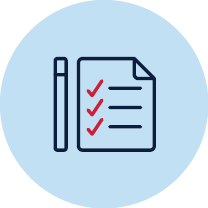 [Speaker Notes: Visitors and activities

ACTION: Remove red section if not relevant to your school setting (primary/secondary).]
Visitors and activities (continued)
The department has provided guidance to schools on assessing higher risk activities and applying appropriate safeguards.
We will seek parental consent for participation in any extracurricular, outside of school hours or off-site activities – with appropriate safeguards in place.
Sports and PDHPE activities like swimming carnivals may proceed provided COVID-19 guidelines are followed, such as:
being held in a well-ventilated outdoor area
reduced visitors
non-contact adaptations (including avoiding high-fives/handshakes)
maintaining student cohorts.
School Swimming Carnival 10 Feb – More details will be sent out soon.
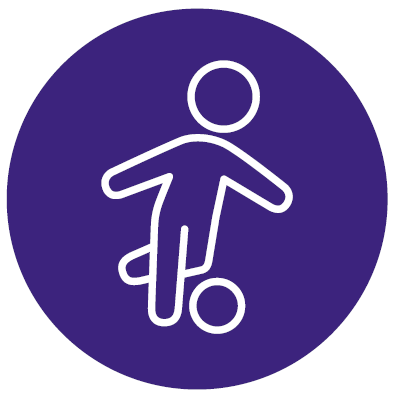 [Speaker Notes: Visitors and activities

COVID-smart guidelines for school activities have been provided by the department. We will seek parental consent for participation in any extracurricular, outside of school hours or off-site activities – with appropriate safeguards in place.]
Minimising the spread
We will aim to minimise opportunities for COVID-19 to spread by reducing interaction between students.
Students and staff experiencing even the mildest COVID-like symptoms must stay at home (even if they have a negative rapid antigen test).
Students will be kept in their stage groups on school grounds, with staggered break times, playground and canteen access.
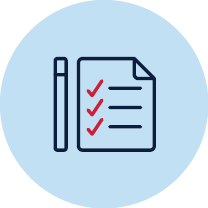 [Speaker Notes: Minimising the spread

Important reminder: Even mild COVID-like symptoms mean students and staff must stay home, even with a negative RAT result.]
Minimising the spread (continued)
We will continue to use best practice hygiene processes on school site.
Our enhanced cleaning practices will focus on 'high-touch' areas that students and staff move through regularly.
We will continue to highlight physical distancing, maintaining 1.5 metres distance wherever possible.
All staff and essential visitors will continue to use the school’s QR code check-in.
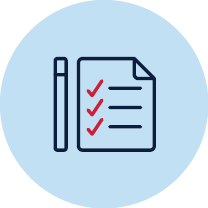 [Speaker Notes: Minimising the spread

ACTION: Replace red text with school-relevant information about managing cohorting. Examples might include staggered recess and lunch breaks, staggered start and finish times. Draw from your reflection tool.]
Digital learning packages
If face-to-face learning is not possible, our school will be supported to start home learning through digital learning packages for short periods.
Online learning and lessons have been developed by the department and will be shared online.
Schools will have ongoing support for learning from home activities if required, and we will let you know when we can return to face-to-face learning using our usual communication channels.
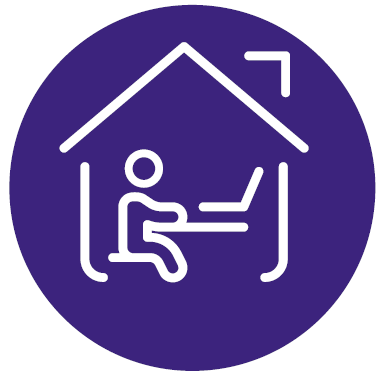 [Speaker Notes: Learning from home

ACTION: Replace red text with school-specific information.]
Further information and questions
Where possible, we expect all of our students to be back at school for Day 1, Term 1. 
Advice for families
Find updated information on the department's Advice for families page to support students who are anxious about returning to school – or get in touch with us directly.education.nsw.gov.au/covid-19/advice-for-families 
Guidelines if your child is exposed to COVID-19
Visit the NSW Health website for the latest guidance if your child/guardian is a household close contact. health.nsw.gov.au/Infectious/factsheets/Pages/people-exposed-to-covid Managing COVID-19 at homeAdvice for managing COVID-19 at home, including when to leave isolation.health.nsw.gov.au/Infectious/factsheets/Pages/advice-for-confirmed
[Speaker Notes: [Insert school's COVID-safe measures to maintain student safety – reiterate hygiene practices and cleaning as well as the wellbeing and social benefits of students seeing their friends. Parents can refer to the wellbeing for students and families page https://education.nsw.gov.au/covid-19/wellbeing-for-students-and-families]]
First Week Back
All students in Years 1-6 (2022) return on Tuesday 1 February.
Students can enter through either Veterans Parade, Rose Avenue or Berith Street gates. There will be staff on each of these gates to help with transition where needed. No parents/carers will be allowed on site.
Students will put their bags outside their 2021 classrooms and go to the same play areas that they were on in Term 4.
Year 1 (2022) will put their bags outside their 2021 Kindy classrooms and play in Kindy Canyon.
Years 2 and 3 (2022) will put their bags outside their 2021 Year 1 or Year 2 classrooms and go and play on C and D decks.
Years 4 and 5 (2022) will put their bags outside their 2021 Year 3 and 4 classrooms and go and play on the K-2 playground.
Year 6 (2022) will put their bags outside their 2021 Year 5 classrooms and go and play on the oval. 
At 9:15 all students will be met outside their 2021 classrooms, in most cases with their 2021 teacher.
We are hoping to place students in their new classes during the day on Tuesday (this may not be possible due to changes in student numbers during the holidays). If this does take place, students will be shown which areas to go to in the morning.
At the end of the day, students in Years 3 -6 can exit from the gate that you have agreed with your child/children. 
For safety reasons, all Year 1 students will be brought by their teacher to Veterans Parade gate and all Year 2 students will be walked to Rose Avenue gate. During the week, class teachers will ask parents to provide information regarding their child/children’s going home arrangements.
Frequently asked Questions
We have recently been positive with COVID.  From my understanding after infection we are exempt from testing for a month.  Is this correct?
Yes. If you have had COVID you do not do a RAT for 28 days following isolation.

Will we be informed if a teacher or students in our child’s class, tests positive?
Yes. 

What options for remote learning are there if students are at home with COVID or isolating?
If a student is at home with COVID, they are considered to be away from school due to illness and won’t be provided with work.
If a student is at home because they are a close contact of a positive household member, then learning will be provided.
[Speaker Notes: Final thank you slide

ACTION: You may need to take questions on notice if you're unsure of the answer. Insert links to sources for further information (school website, Advice for families COVID-19 page (https://education.nsw.gov.au/covid-19/advice-for-families) and where they can go to get their questions answered.]